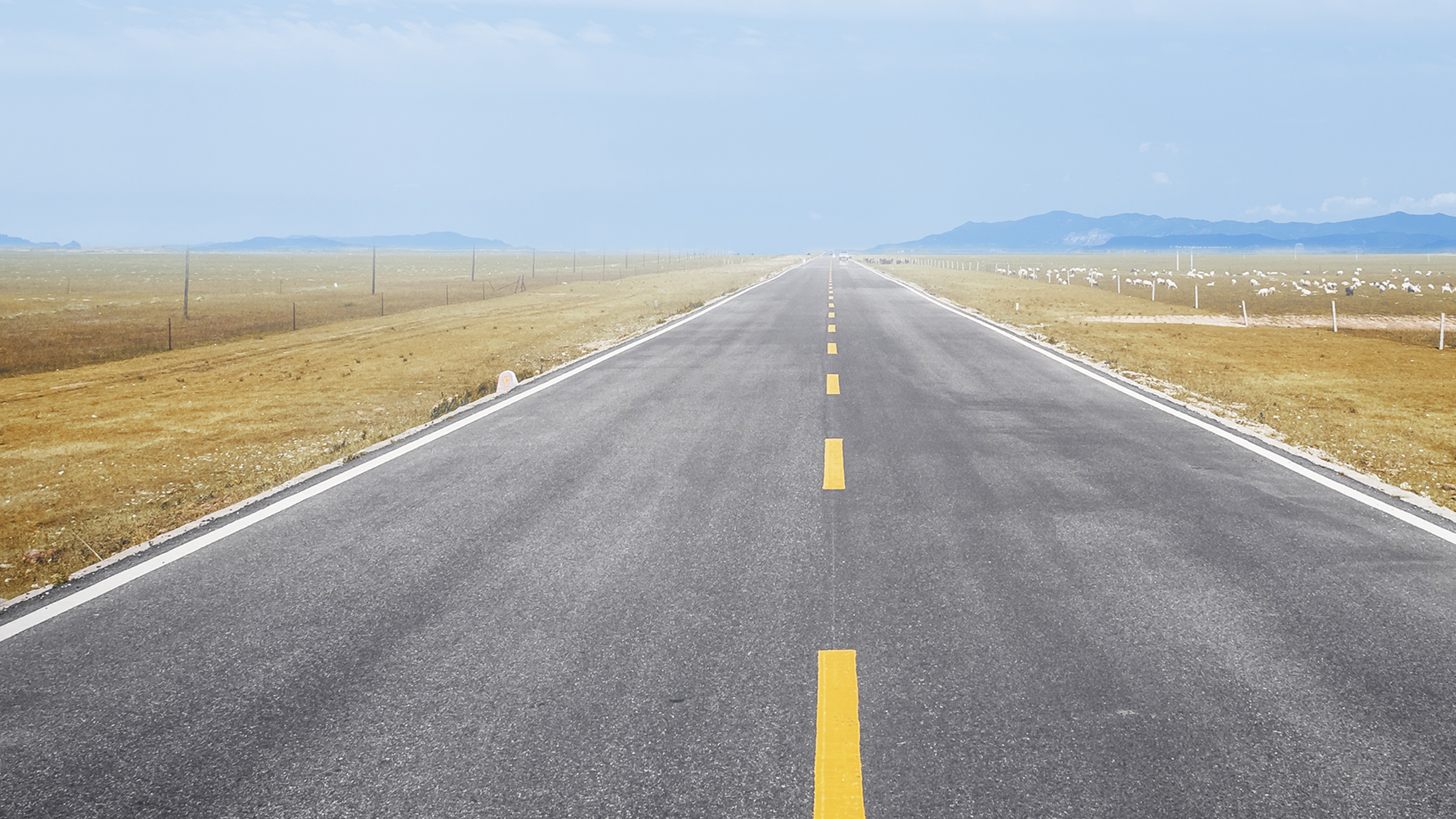 การคมนาคมขนส่งทางบกจังหวัดระยอง
ระยะทาง
ในพื้นที่
จังหวัดระยอง
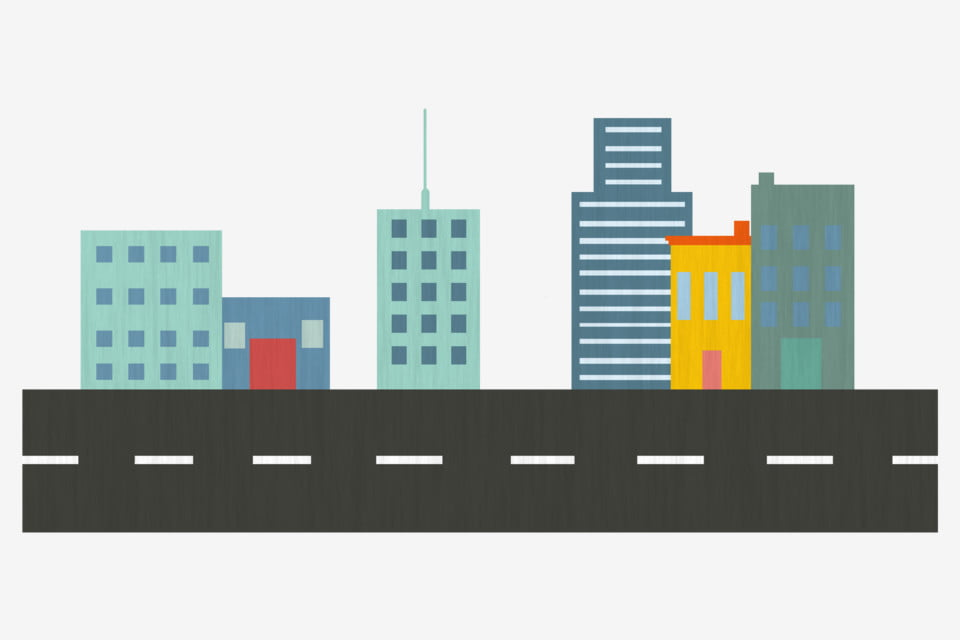 39.581 กิโลเมตร
101.582 
กิโลเมตร
35.429 
กิโลเมตร
ทางหลวงแผ่นดินหมายเลข 3 (สายเก่า ) เป็นเส้นทางจากกรุงเทพฯ - จังหวัดระยอง (จากอำเภอบ้านฉาง – อำเภอแกลง)รวมระยะทางทั้งสิ้น 220 กิโลเมตร
ทางหลวงแผ่นดินหมายเลข 36 (บายพาส 36) เป็นเส้นทางจากจังหวัดชลบุรี - จังหวัดระยอง(จากอำเภอนิคมพัฒนา – อำเภอเมืองระยอง) รวมระยะทาง70 กิโลเมตร
ทางหลวงจังหวัดระยองหมายเลข 344 (สายบ้านบึง-แกลง) จุดเริ่มต้นที่จังหวัดชลบุรี ผ่านอำเภอบ้านบึง-หนองใหญ่-(เข้าอำเภอวังจันทร์ และสิ้นสุดที่อำเภอแกลง) ระยะทาง 100 กิโลเมตร
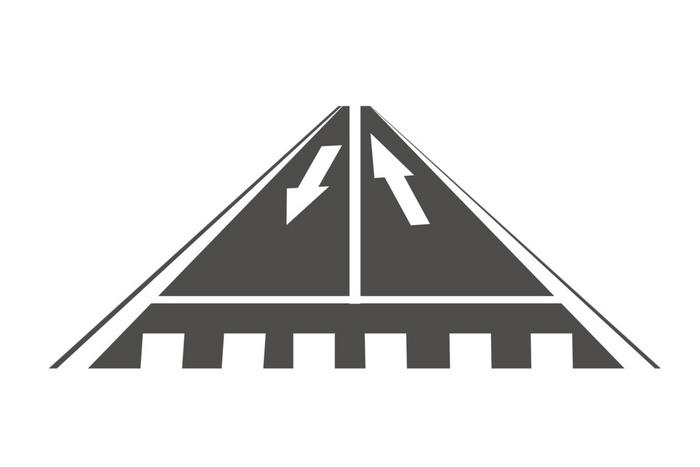 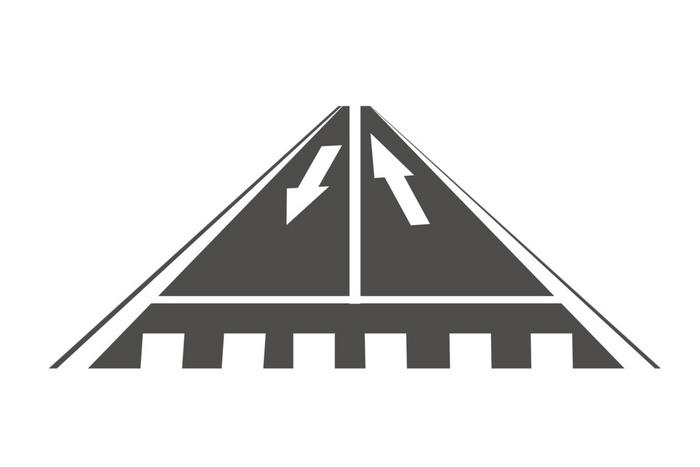 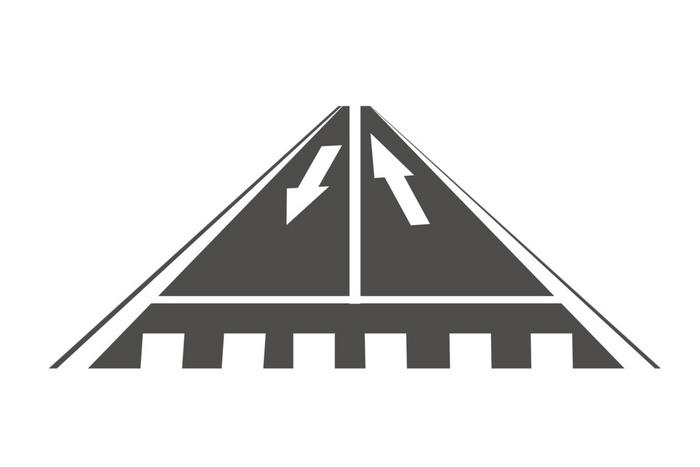 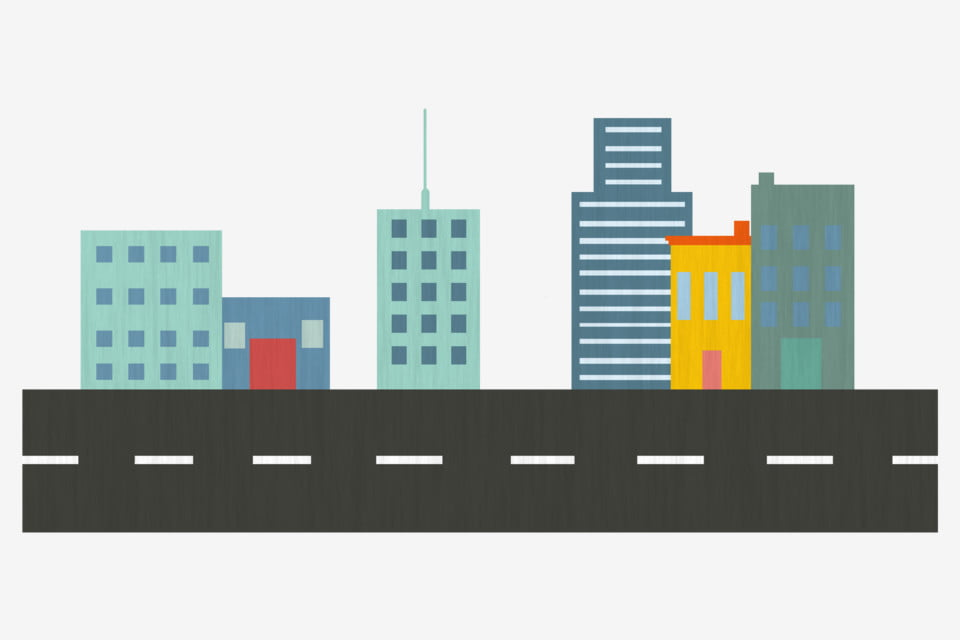 เส้นทางสายหลัก
ถนนในความรับผิดชอบของแขวงทางหลวงระยอง
ข้อมูลโดย : ศูนย์อำนวยการความปลอดภัยทางถนนจังหวัดระยอง
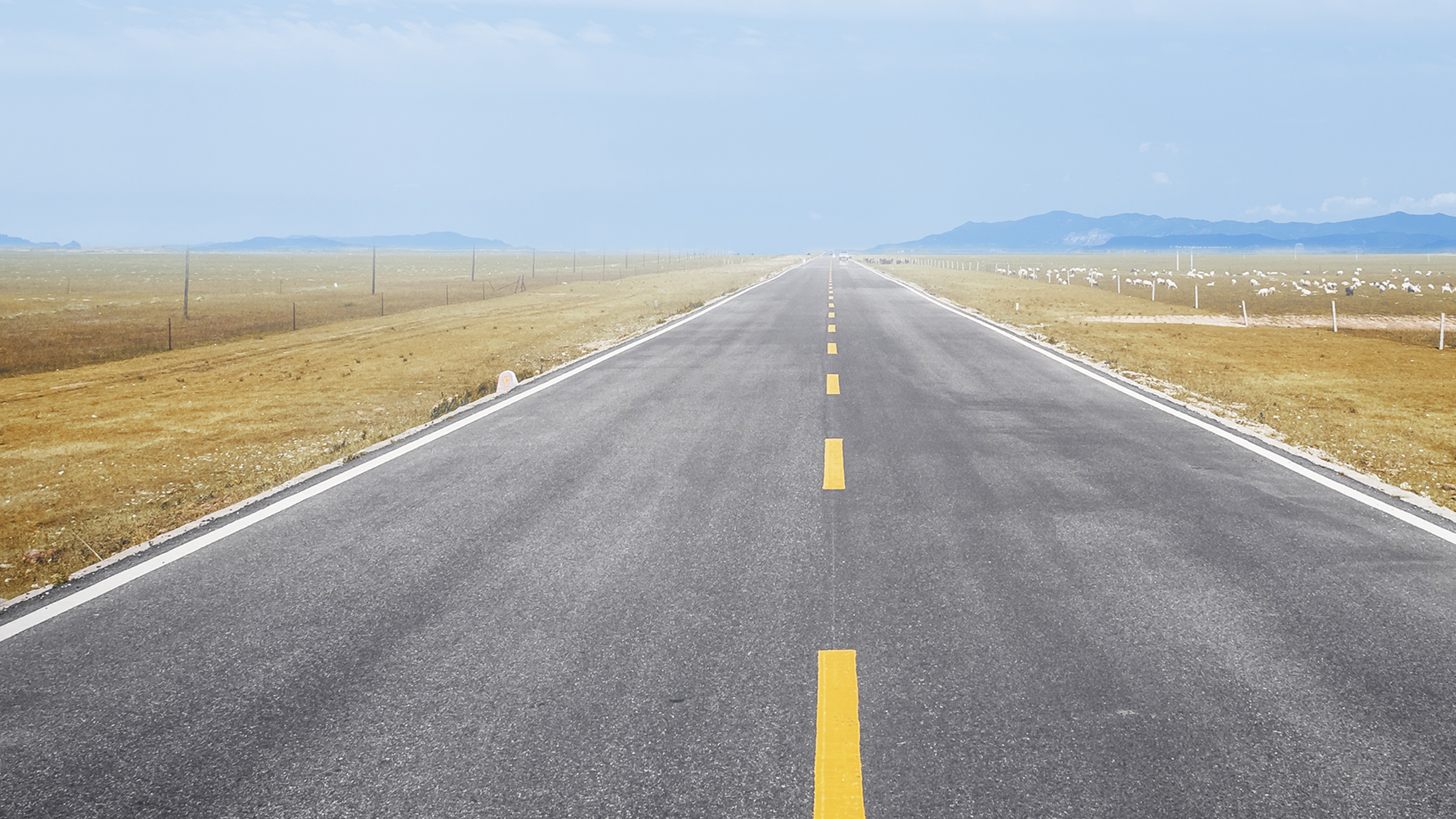 การคมนาคมขนส่งทางบกจังหวัดระยอง
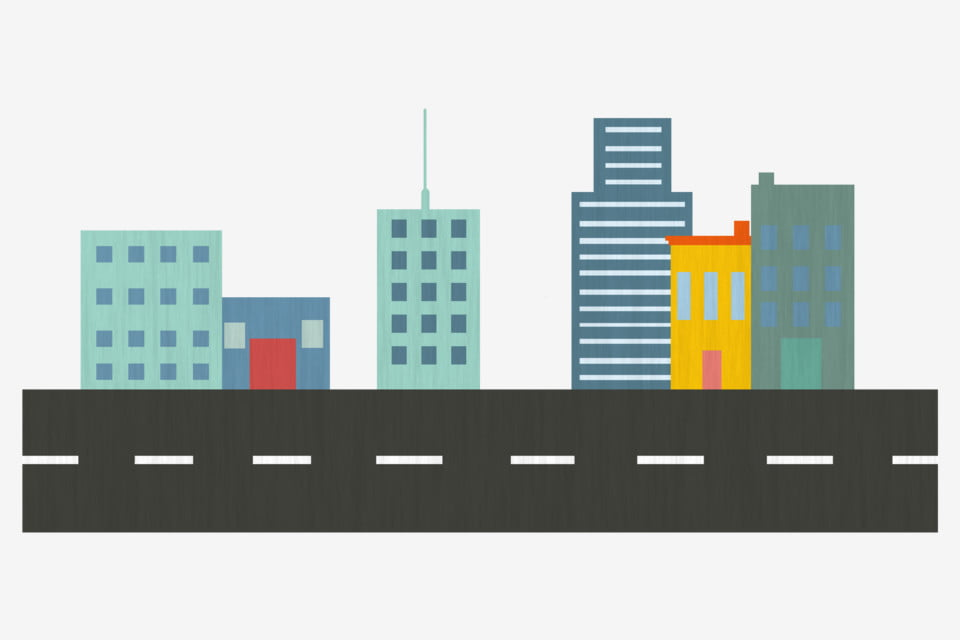 ถนนในความรับผิดชอบของแขวงทางหลวงชนบทระยอง จำนวน 25 เส้นทาง เป็นระยะทาง 298 กิโลเมตร
ถนนในความรับผิดชอบขององค์การบริหารส่วนจังหวัดระยอง 
จำนวน 63 เส้นทาง เป็นระยะทาง 493 กิโลเมตร
ถนนในความรับผิดชอบของเทศบาล/องค์การบริหารส่วนตำบล 
4,081 เส้นทาง (ระยะทางโดยประมาณ 6,369 กิโลเมตร
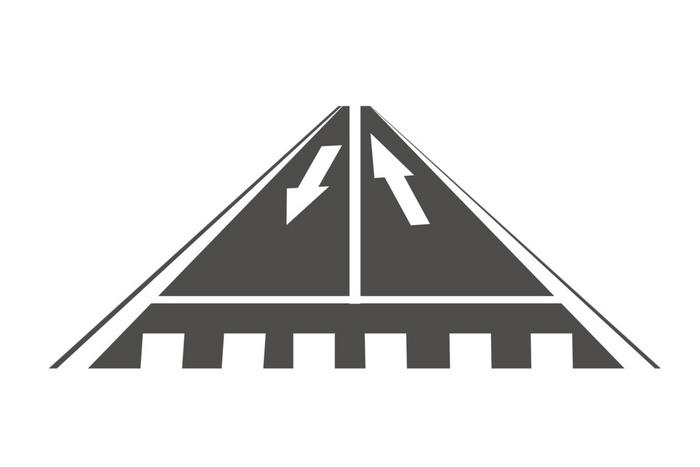 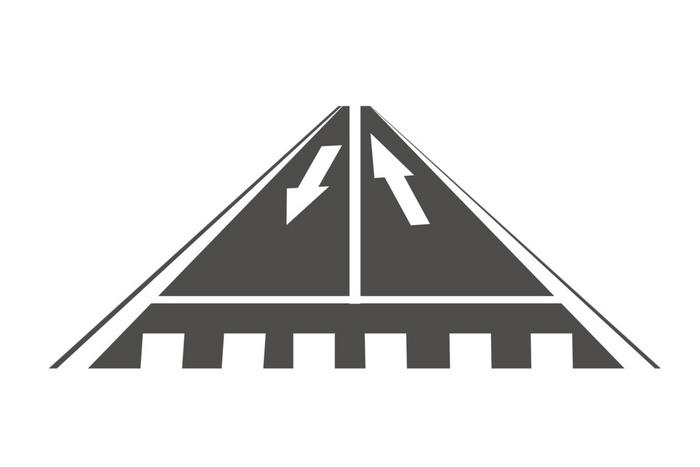 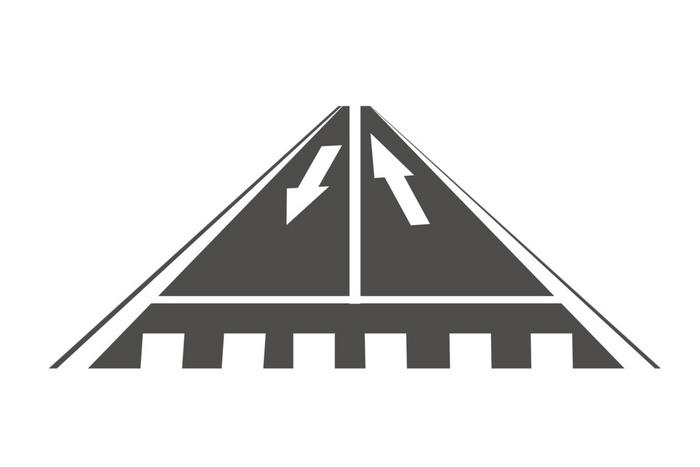 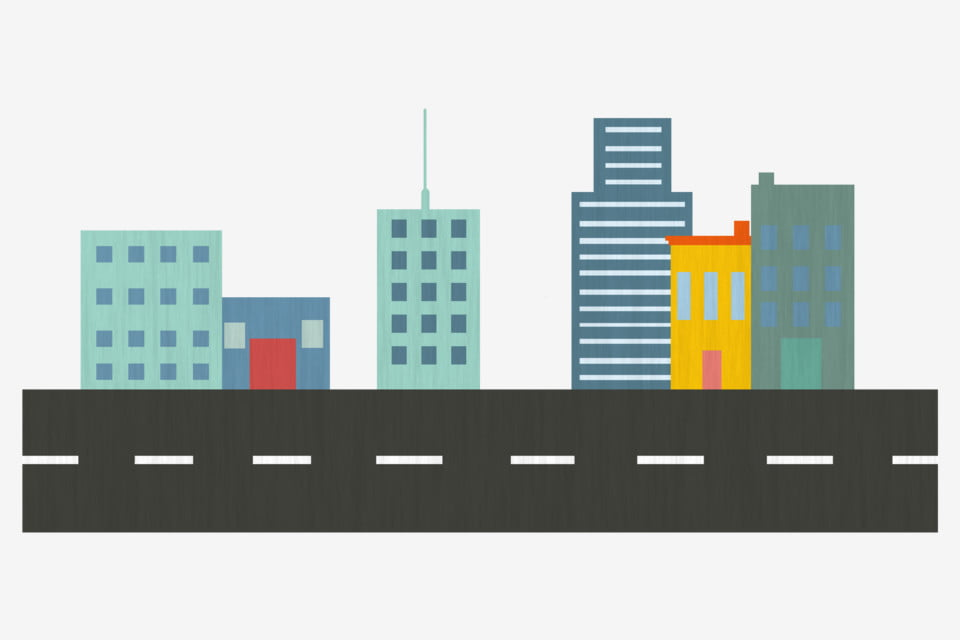 เส้นทางสายรอง
ข้อมูลโดย : ศูนย์อำนวยการความปลอดภัยทางถนนจังหวัดระยอง
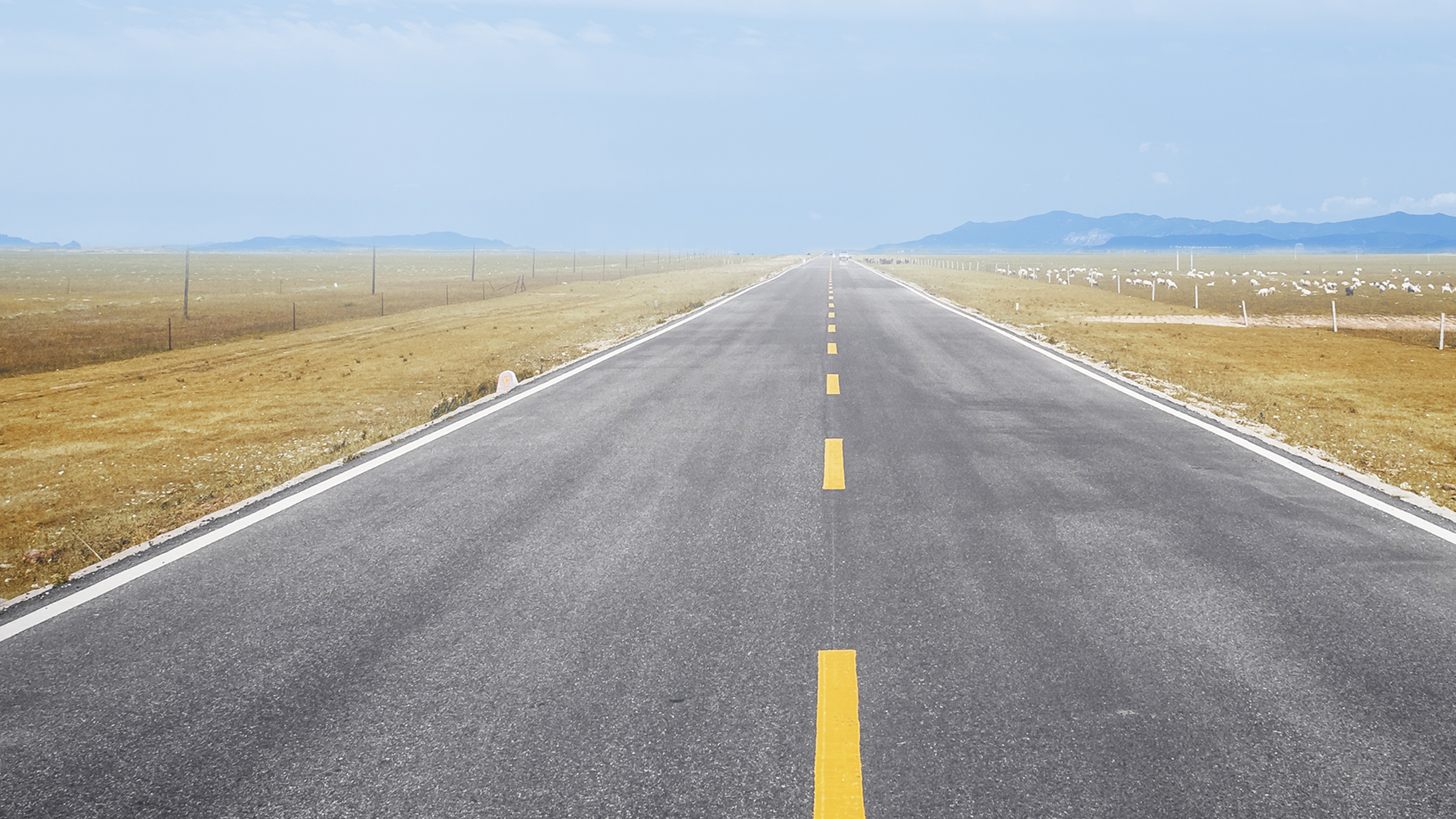 การคมนาคมขนส่งทางบกจังหวัดระยอง
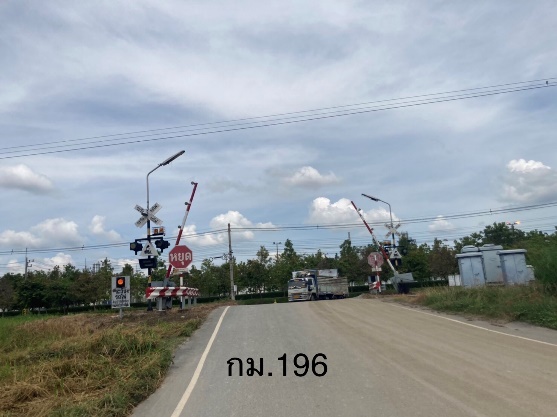 เส้นทางรถไฟจากกรุงเทพฯ ผ่านจังหวัดฉะเชิงเทรา นิคมอุตสาหกรรมแหลมฉบังถึงนิคมอุตสาหกรรมมาบตาพุด            เป็นเส้นทางที่ใช้ขนส่งวัตถุดิบ ผลิตภัณฑ์และสินค้าของโรงงาน     ในบริเวณนิคมอุตสาหกรรมมาบตาพุดและนิคมอุตสาหกรรมแหลมฉบัง      แต่ไม่นิยมใช้บริการเนื่องจากมีค่าใช้จ่ายสูงและระยะทางไม่ไกล       ในอนาคตจะเปลี่ยนสภาพเป็นรถไฟความเร็วสูงและรถไฟทางคู่
จุดตัดทางรถไฟในจังหวัดระยอง 
ในพื้นที่ 2 อำเภอ
จำนวน 8 จุด
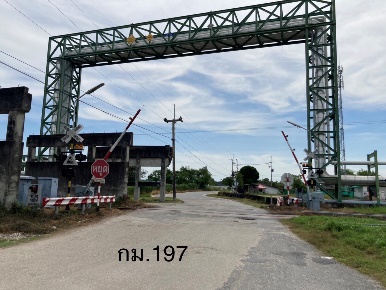 อำเภอเมือง 
                   ตำบลมาบตาพุด   
                      จำนวน 5 จุด

จุดที่ 1 กม.196 หน้านิคมเอเชีย (ที่กั้นรถไฟอัตโนมัติ)
จุดที่ 2 กม.197 นิคมเอเชีย (ที่กั้นรถไฟอัตโนมัติ)
จุดที่ 3 กม.198 ไร่มัน (ที่กั้นรถไฟอัตโนมัติ)
จุดที่ 4 กม.201 แยกผาแดง (มีพนักงานกั้น)
จุดที่ 5 กม.202 แยกเข้าท่าเรือเก่า 
(เป็นแบบพนักงานกั้นปัจจุบันไม่ได้ใช้งาน)
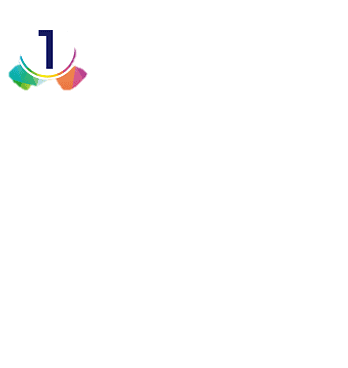 อำเภอบ้านฉาง
ตำบลพลา 
จำนวน 3 จุด 

จุดที่ 6 กม. 191 ทางไปหาดพลา 
(มีพนักงานกั้น)
จุดที่ 7 กม. 194 ชุมชน 4 กั๊ก 
(ที่กั้นรถไฟอัตโนมัติ)
จุดที่ 8 กม. 195 ทางไปหาดน้ำริน 
(มีพนักงานกั้น)
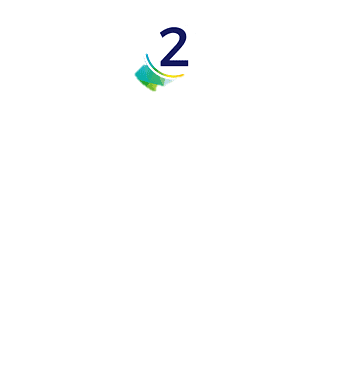 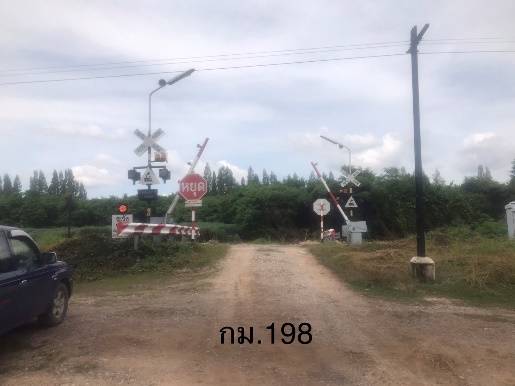 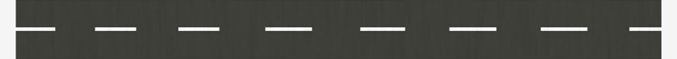 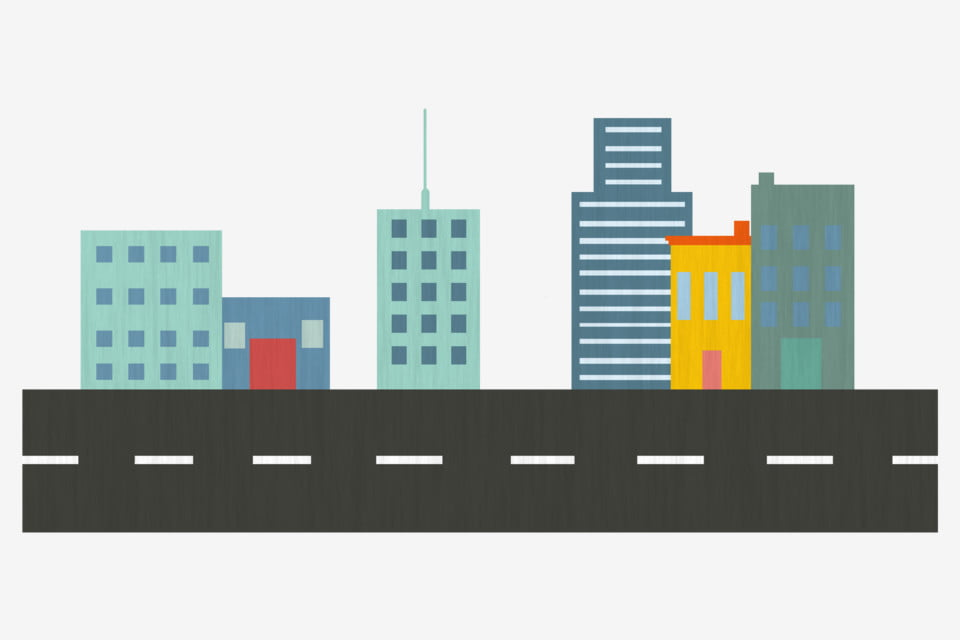 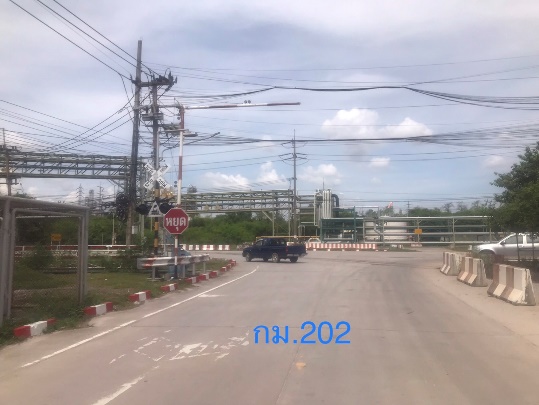 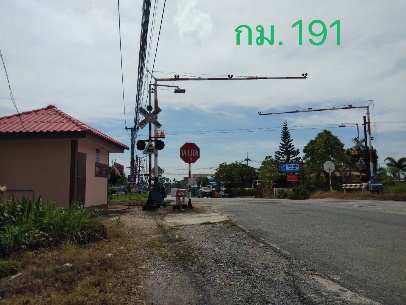 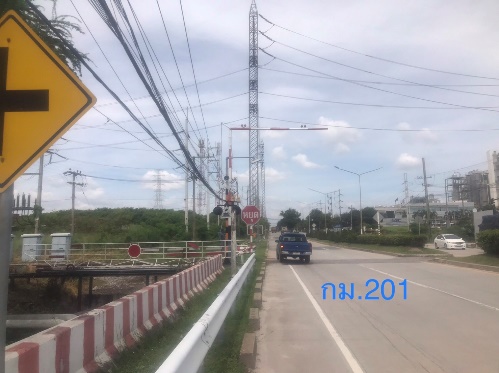 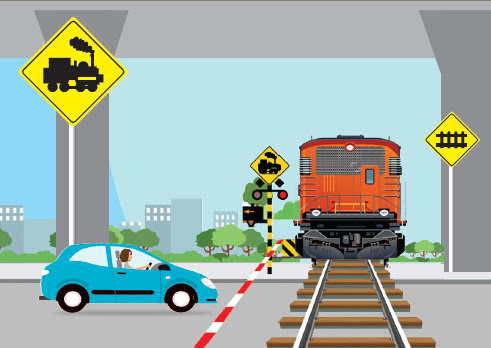 การคมนาคมขนส่งทางราง (รถไฟ)
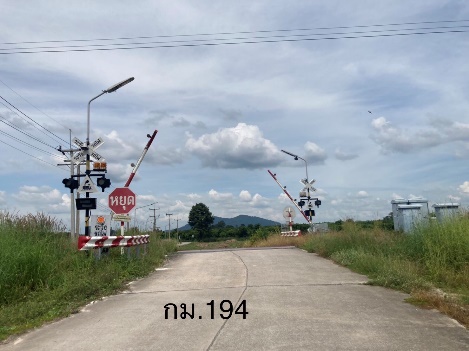 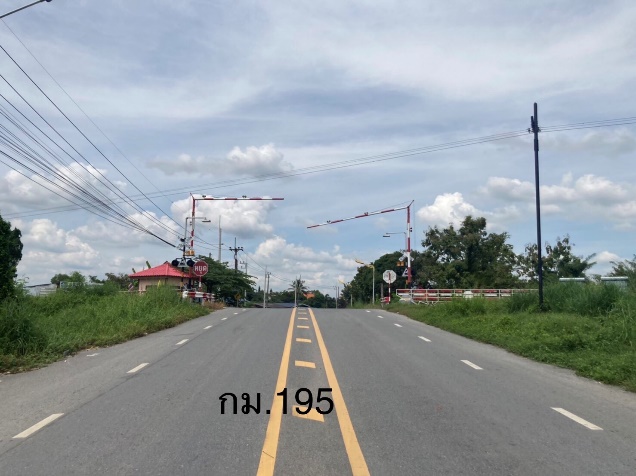 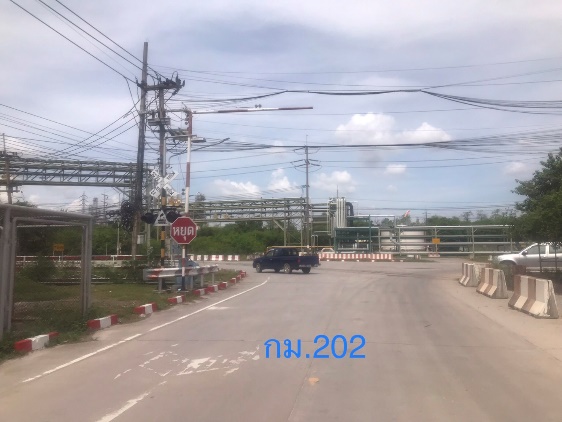 ข้อมูลโดย : ศูนย์อำนวยการความปลอดภัยทางถนนจังหวัดระยอง
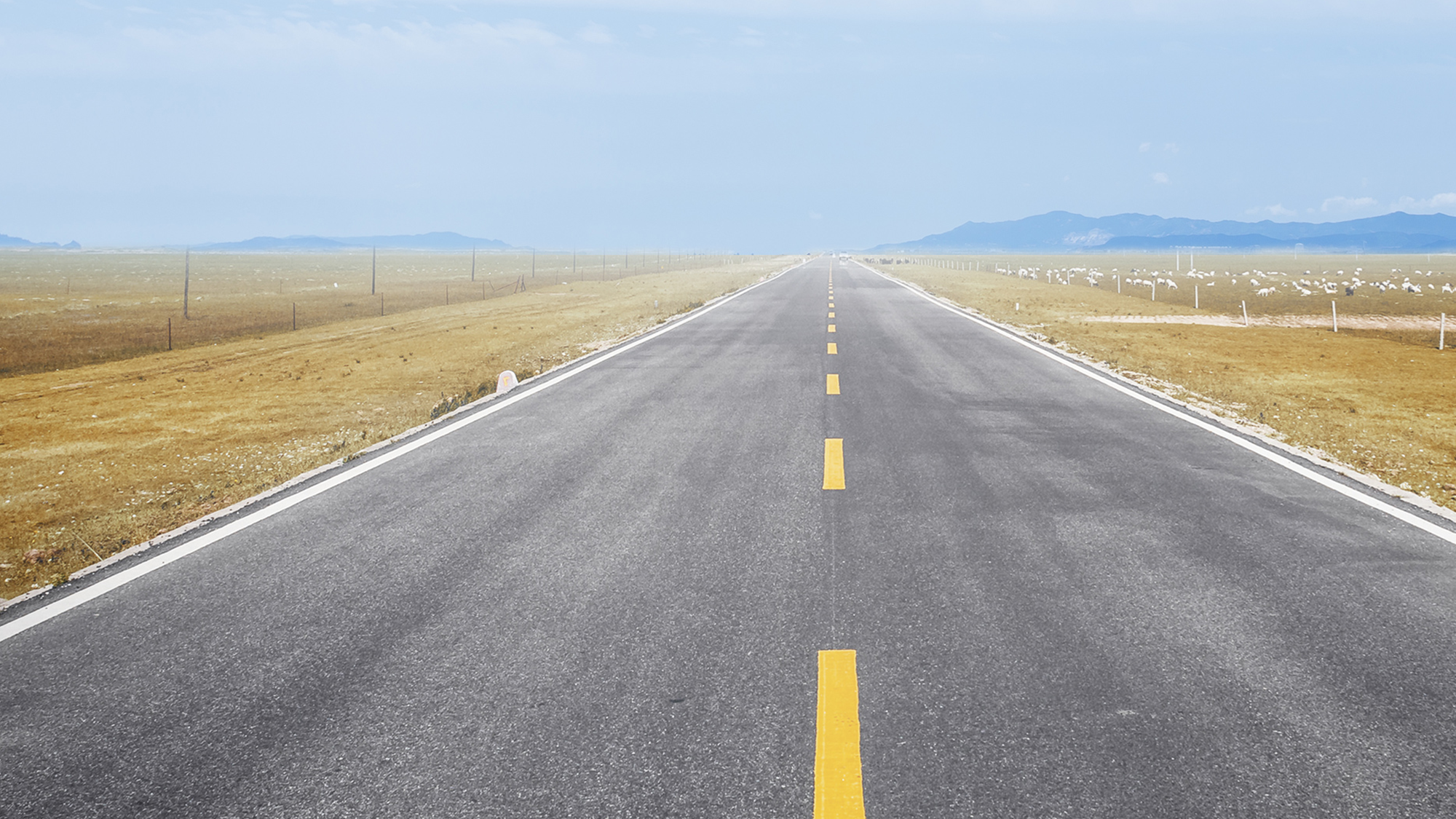 ทางข้าม” ในพื้นที่จังหวัดระยอง พ.ศ. 2565
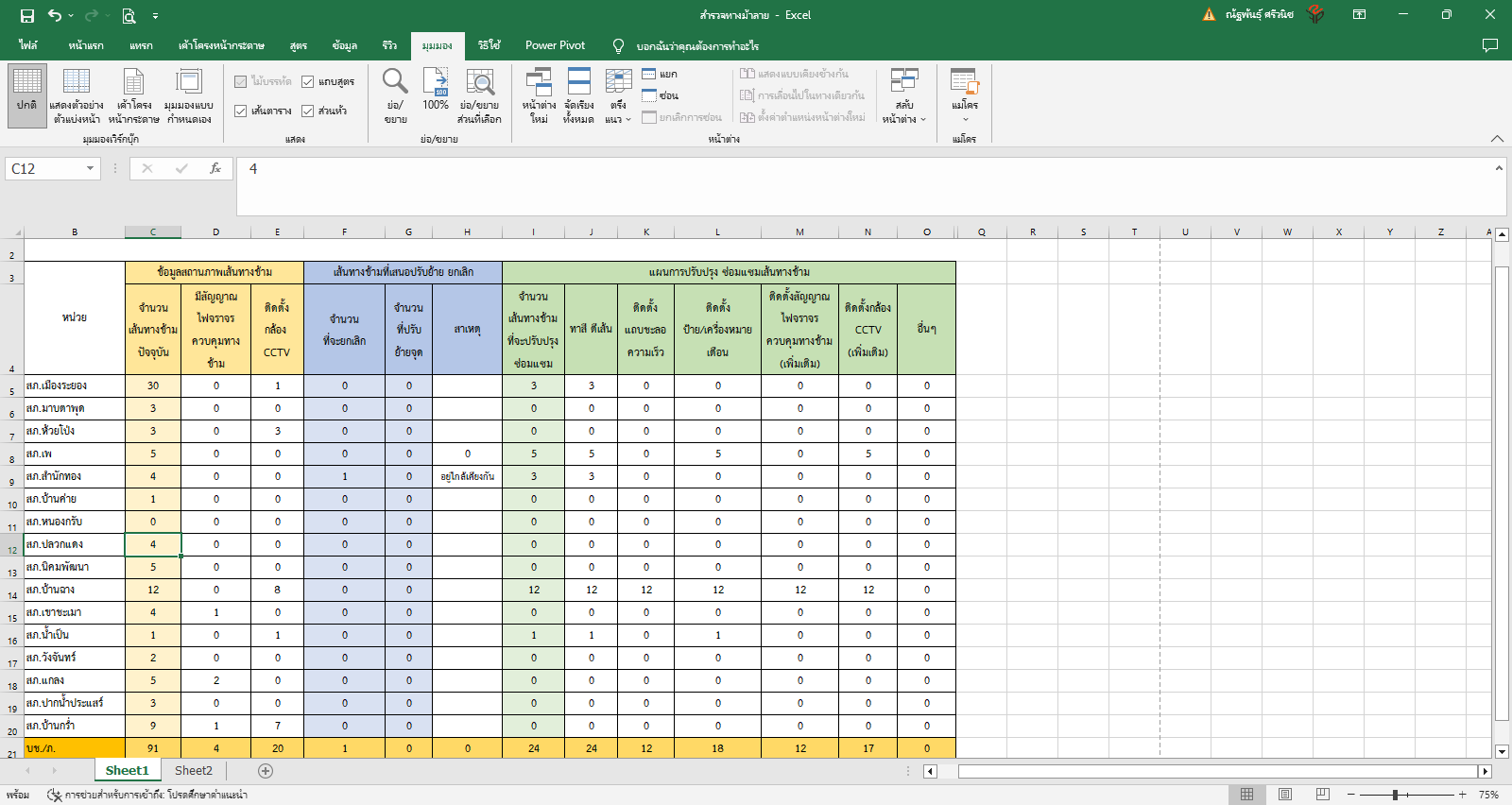 รวม
- จุดเสี่ยง
91 จุด
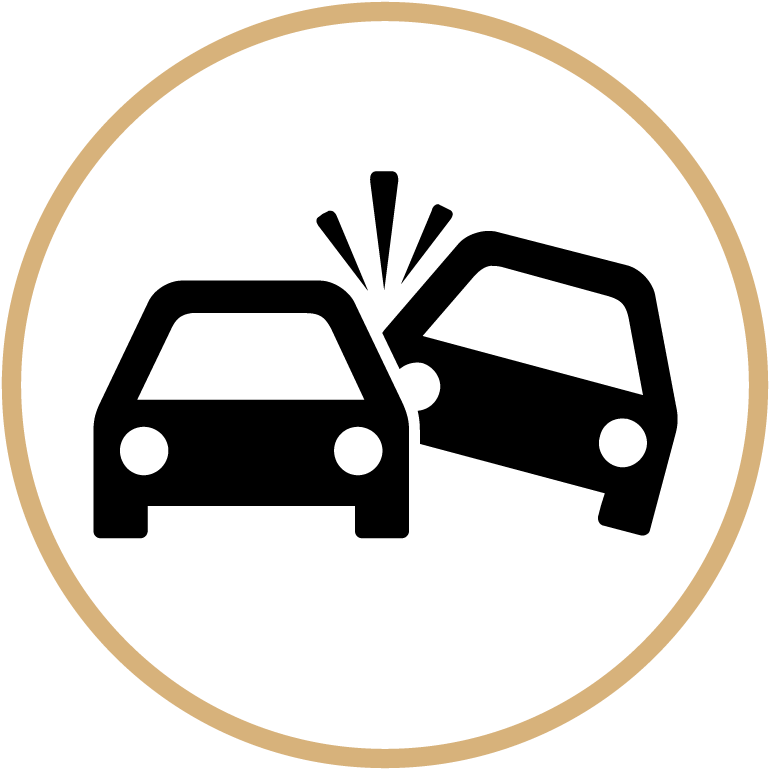 ข้อมูลโดย : ศูนย์อำนวยการความปลอดภัยทางถนนจังหวัดระยอง
สถิติอุบัติเหตุทางถนนช่วงควบคุมเข้มข้นเทศกาลปีใหม่ 2566  (ระหว่างวันที่ 29 ธันวาคม 2565 – 4 มกราคม 2566)
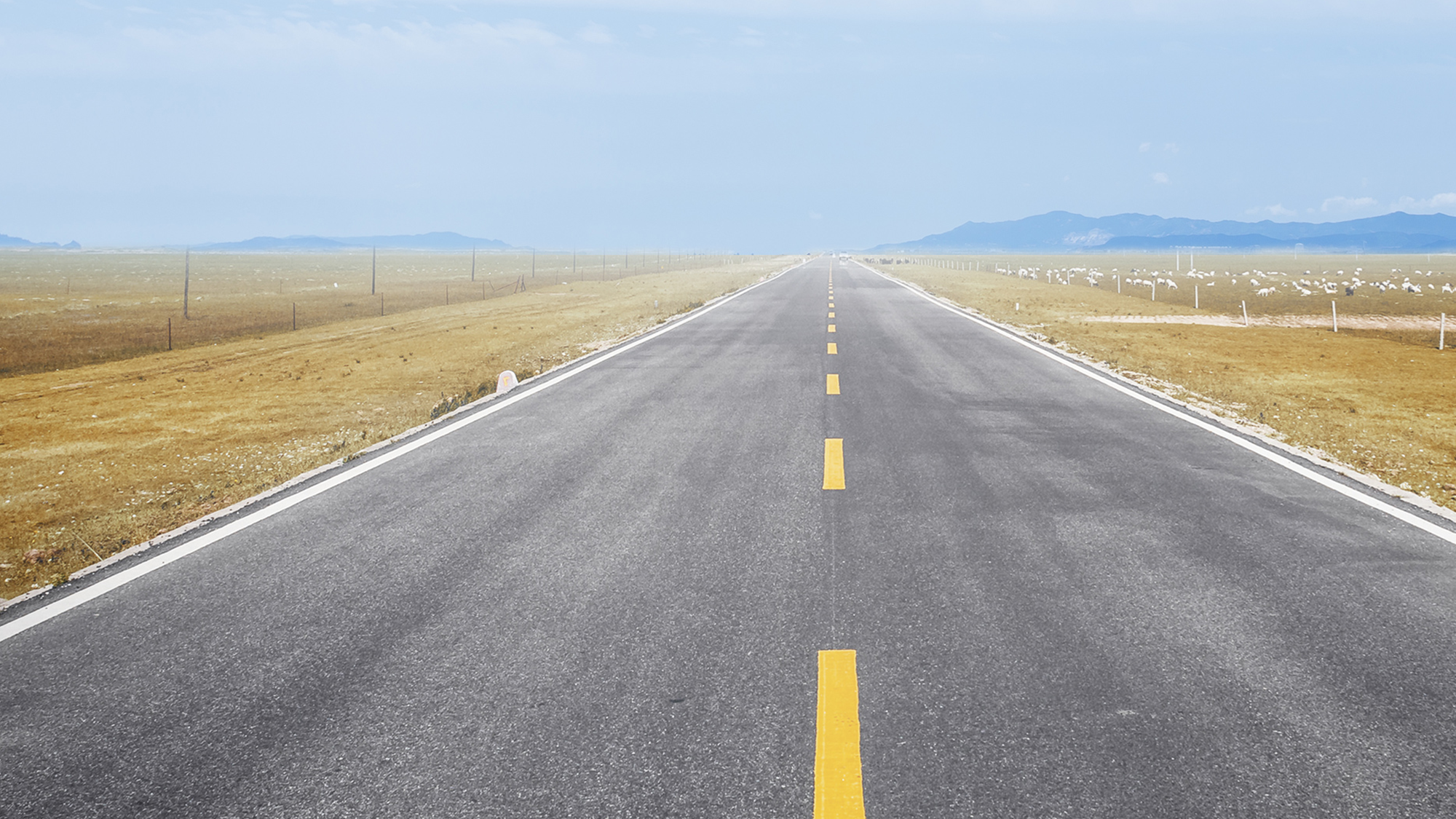 สำนักงานป้องกันและบรรเทาสาธารณภัยจังหวัดระยอง
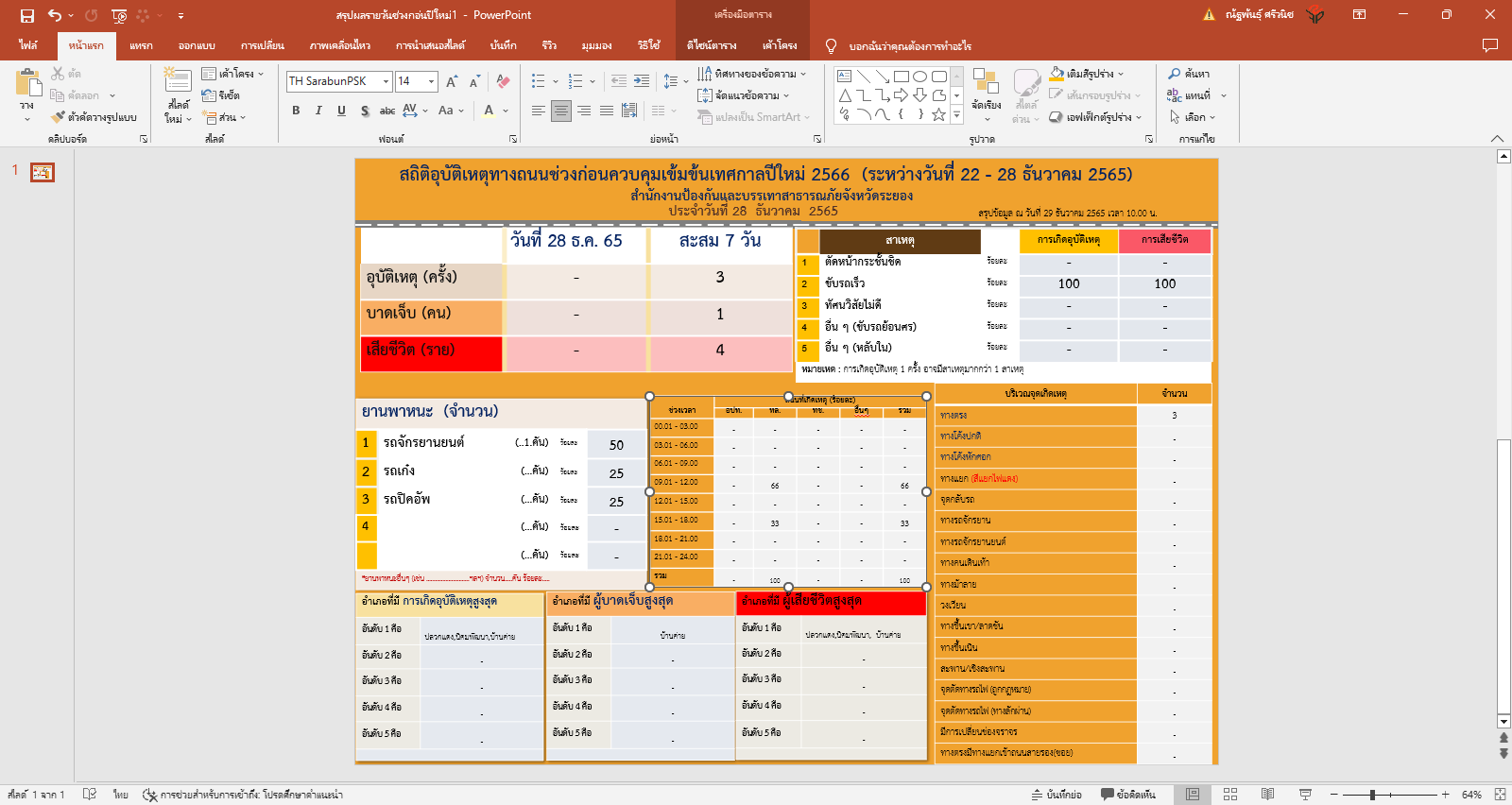 สรุปข้อมูล ณ วันที่ 5 มกราคม 2566 เวลา 00.00 น.
ประจำวันที่ 4  มกราคม  2566
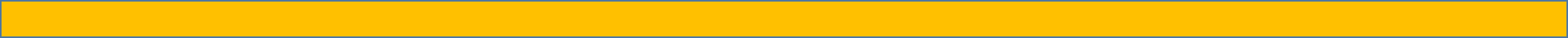 สถิติอุบัติเหตุทางถนนช่วงควบคุมเข้มข้นเทศกาลปีใหม่ 2566  (ระหว่างวันที่ 29 ธันวาคม 2565 – 4 มกราคม 2566)
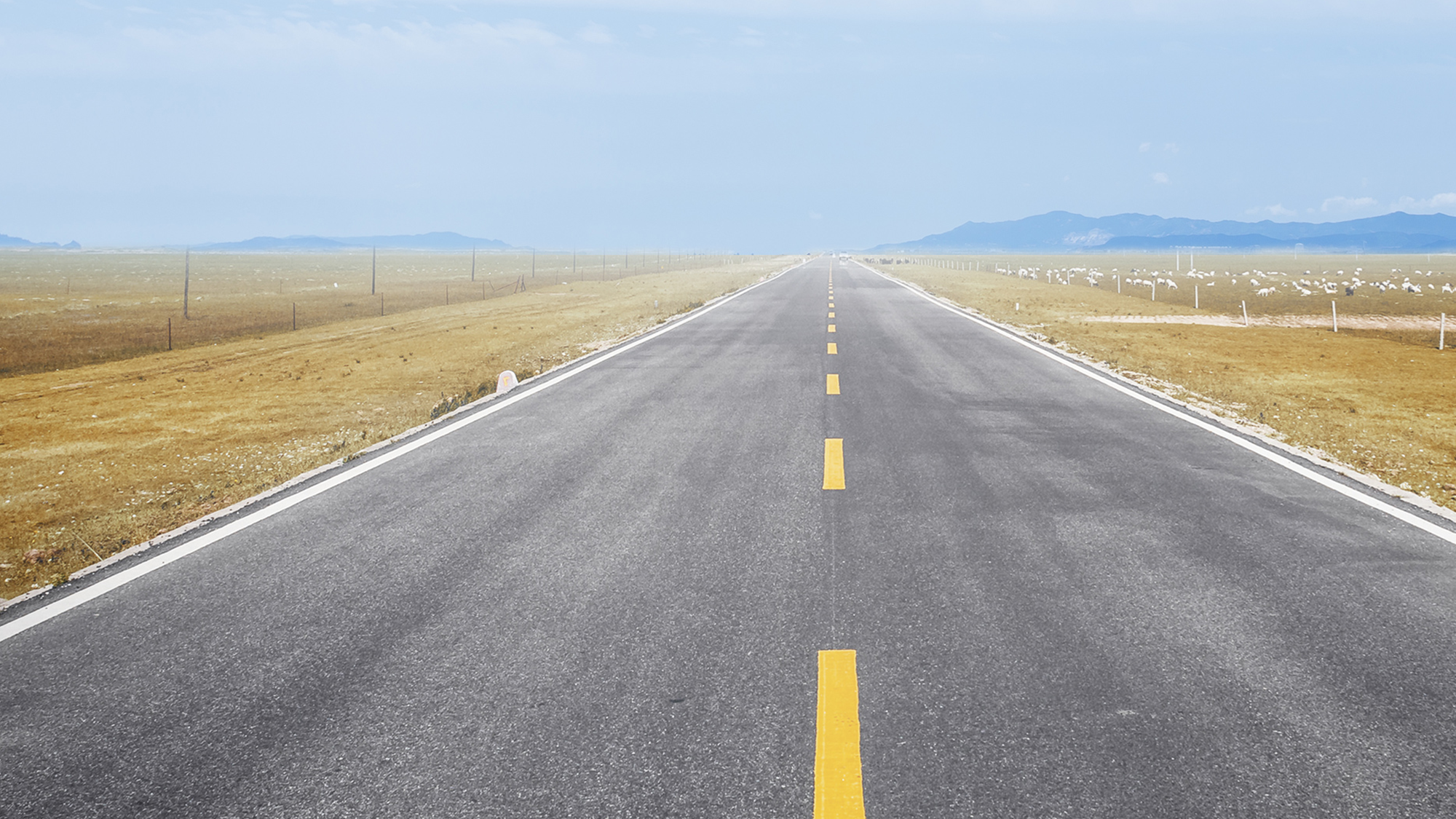 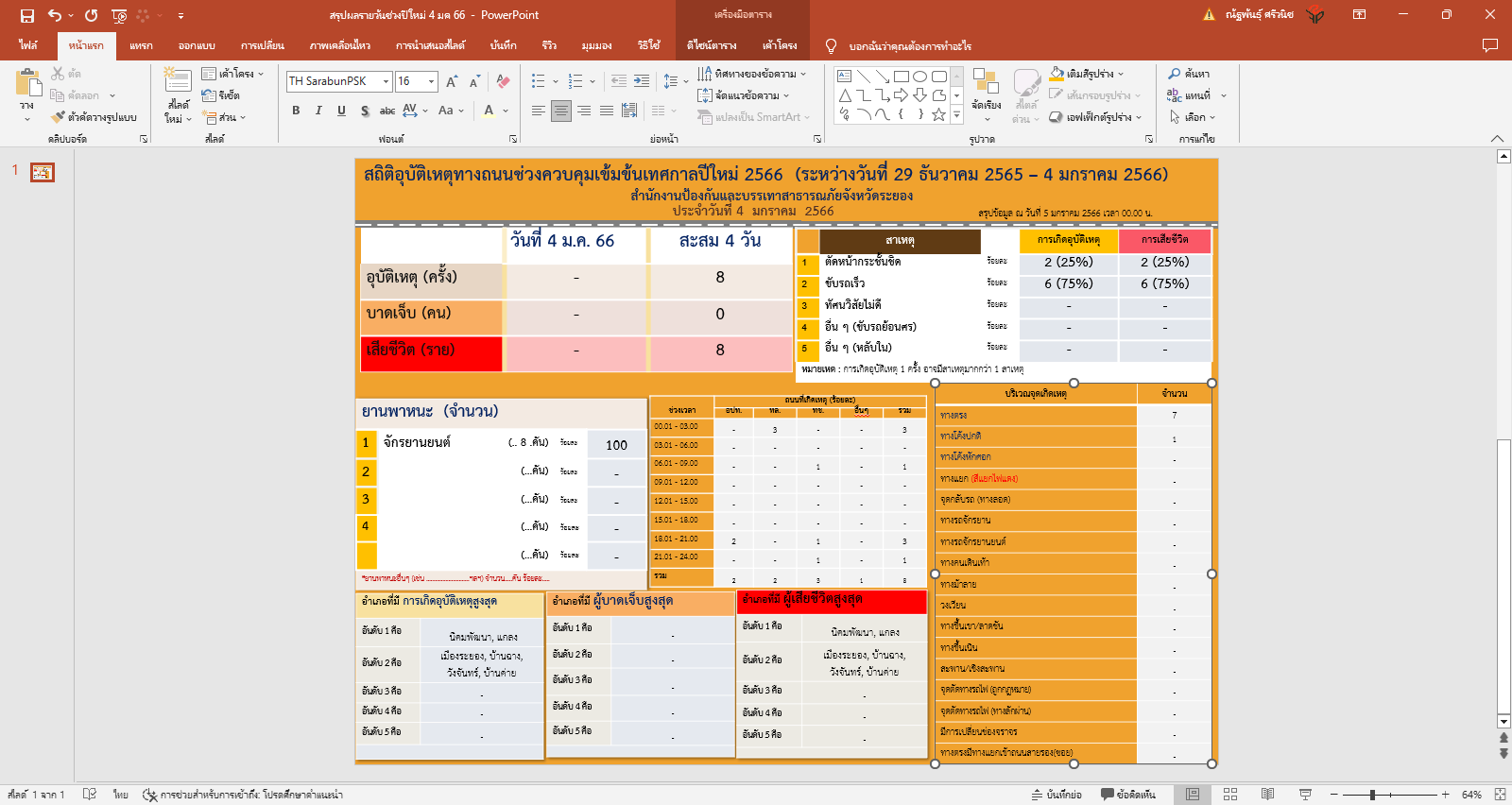 สำนักงานป้องกันและบรรเทาสาธารณภัยจังหวัดระยอง
สรุปข้อมูล ณ วันที่ 5 มกราคม 2566 เวลา 00.00 น.
ประจำวันที่ 4  มกราคม  2566
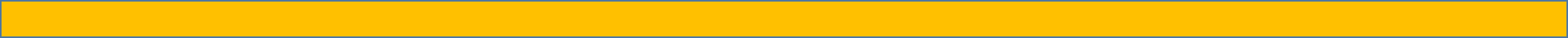 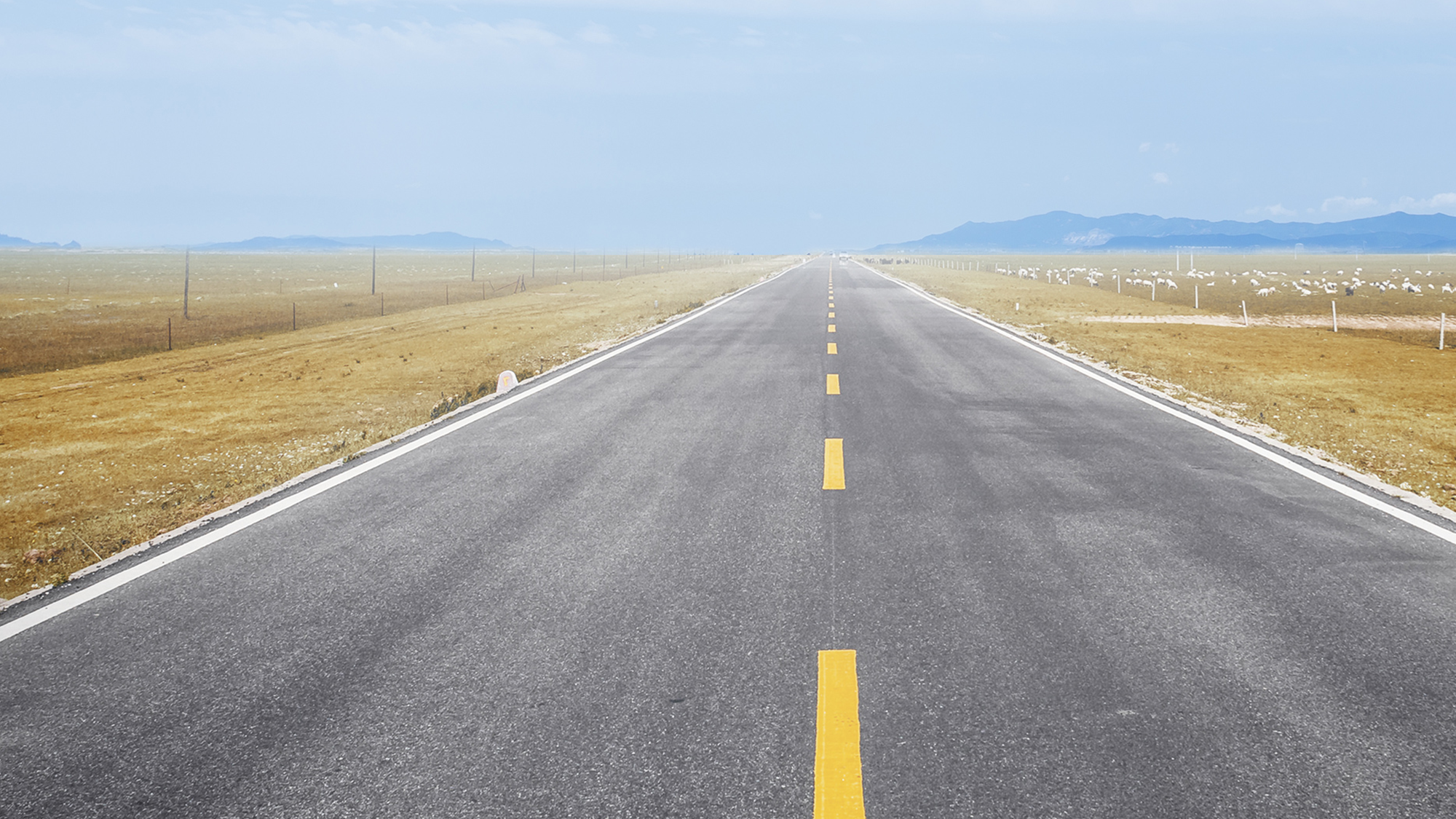 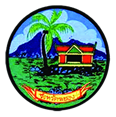 สรุปข้อมูลอุบัติเหตุทางถนนช่วงเทศกาลปีใหม่ 2566 จังหวัดระยอง วันที่ 29 ธันวาคม 2565 – 4 มกราคม 2566 (แยกรายอำเภอ)
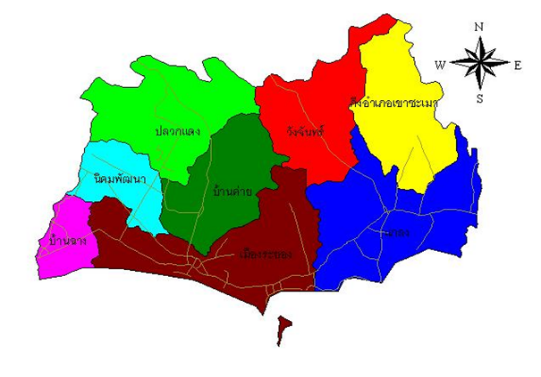 อำเภอที่ไม่มีผู้บาดเจ็บ ได้แก่
อำเภอที่ไม่มีผู้เสียชีวิต ได้แก่
อำเภอที่ไม่เกิดอุบัติเหตุ ได้แก่
1
1. อำเภอบ้านค่าย	2. อำเภอบ้านฉาง
3. อำเภอปลวกแดง   4. อำเภอวังจันทร์
5. อำเภอเขาชะเมา   6. อำเภอเมืองระยอง
7. อำเภอนิคมพัฒนา  8. อำเภอแกลง
1. อำเภอปลวกแดง	
2. อำเภอเขาชะเมา
1. อำเภอปลวกแดง	2. อำเภอเขาชะเมา
2
ข้อมูลโดย : ศูนย์อำนวยการความปลอดภัยทางถนนจังหวัดระยอง
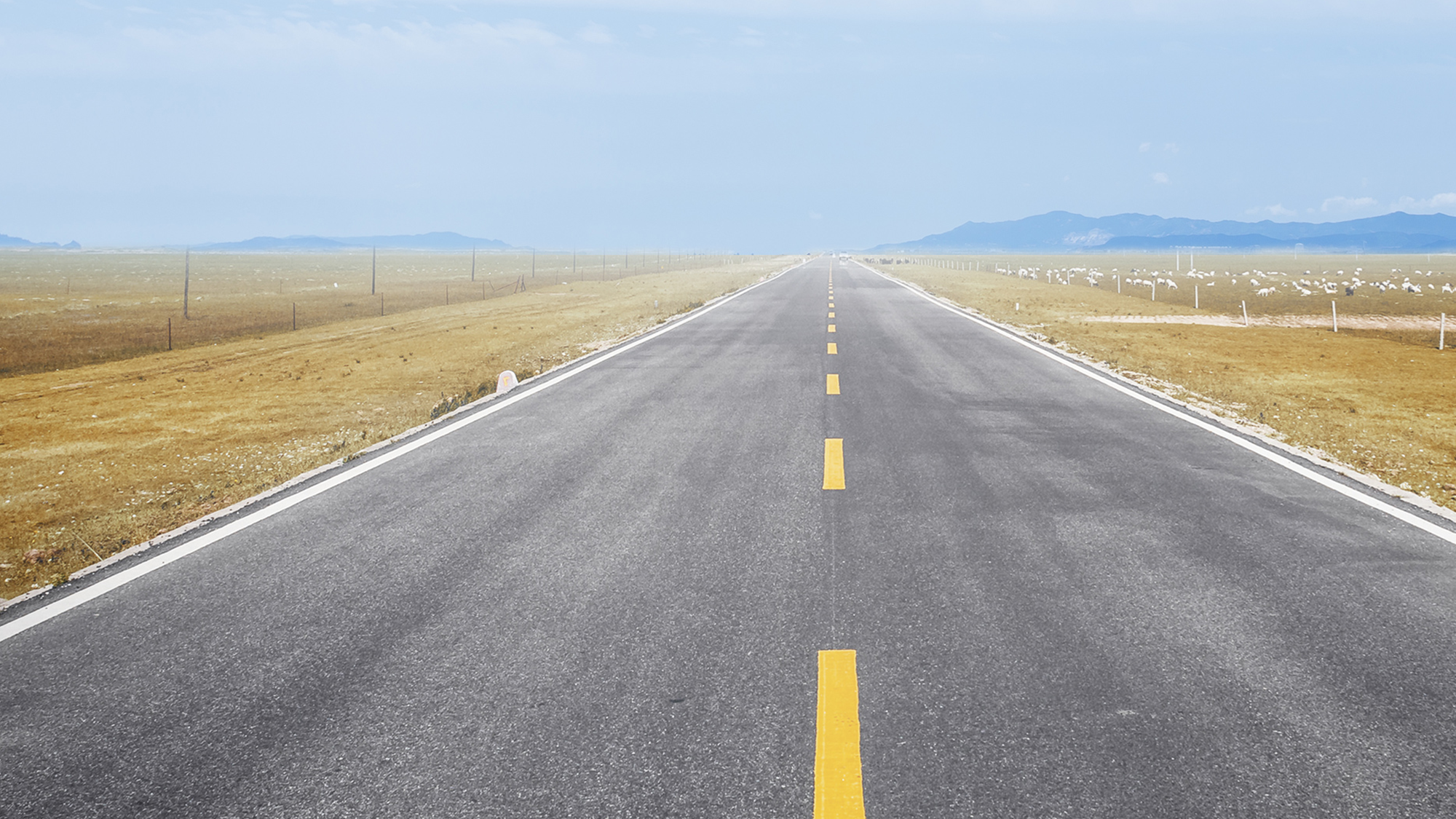 สรุปข้อมูลอุบัติเหตุทางถนนช่วงเทศกาลปีใหม่ พ.ศ. 2566ระหว่างวันที่ 29 ธันวาคม 2565 – 4 มกราคม 2566
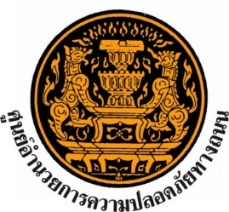 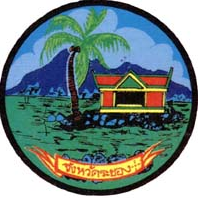 เปรียบเทียบสถิติสะสม 7 วัน เทศกาลปีใหม่ 2565 กับเทศกาลปีใหม่  2566
ข้อมูลโดย : ศูนย์อำนวยการความปลอดภัยทางถนนจังหวัดระยอง
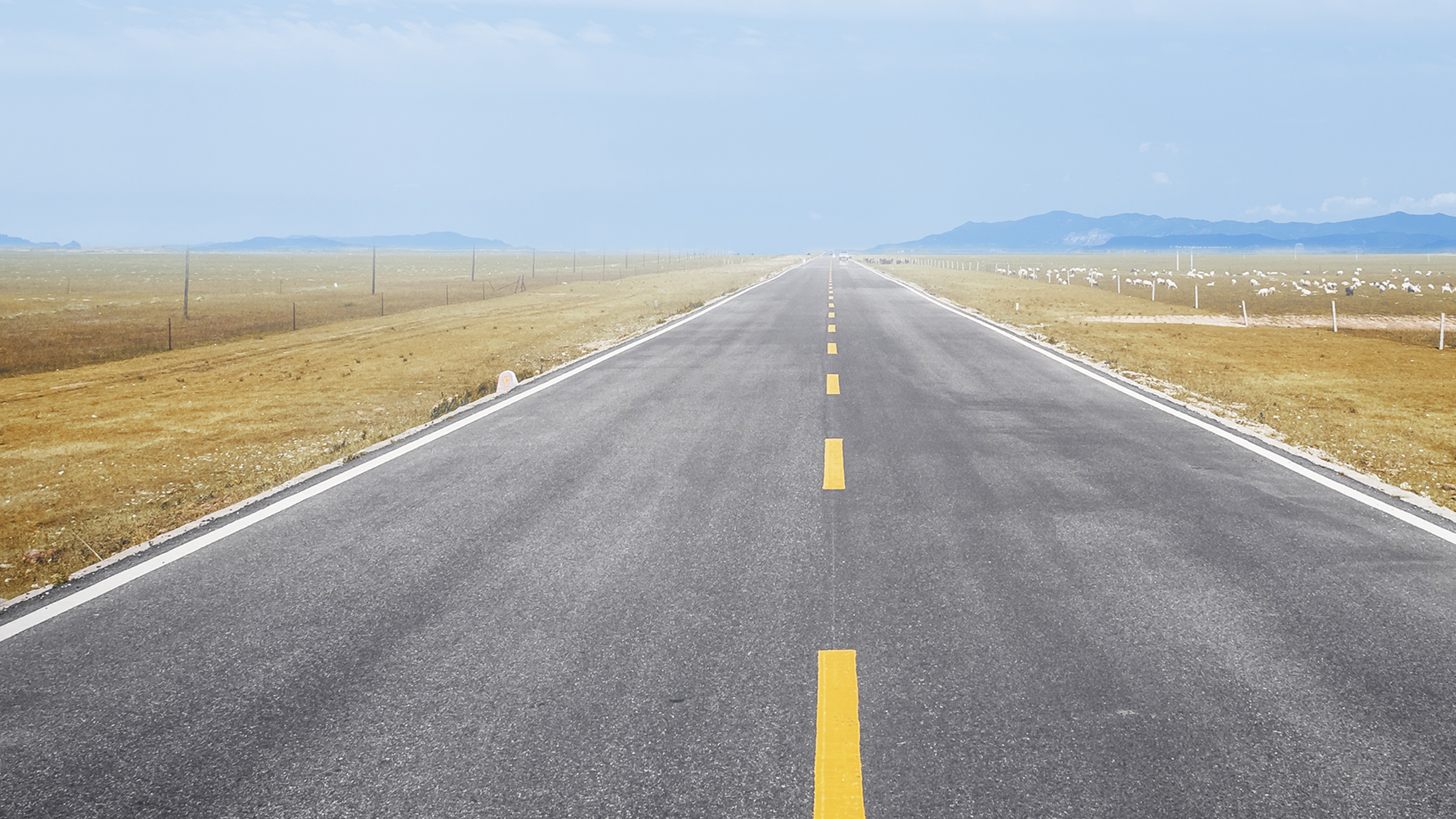 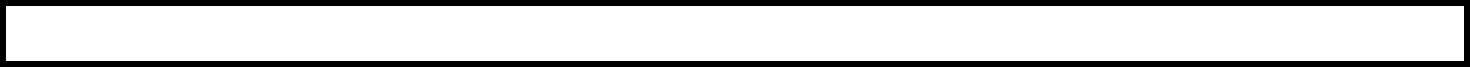 สรุปผลการดำเนินการป้องกันและลดอุบัติเหตุทางถนนช่วงเทศกาล (ปีใหม่)พ.ศ. 2566
"ชีวิตวิถีใหม่ ขับขี่อย่างปลอดภัย ไร้อุบัติเหตุ"
เป้าหมาย
จำนวนครั้งการเกิดอุบัติเหตุ จำนวนผู้เสียชีวิต และจำนวนผู้บาดเจ็บ (admit) ลดลงไม่น้อยกว่า ๕ เปอร์เซ็นต์ เมื่อเทียบกับสถิติในช่วงเทศกาล (ปีใหม่) เฉลี่ย ๓ ปีย้อนหลัง
ช่วงควบคุมเข้มข้น 7 วัน
 (ระหว่างวันที่ 29 ธันวาคม 2565 - 4 มกราคม 2566)
เปรียบเทียบเป้าหมาย : 
จำนวนครั้งการเกิดอุบัติเหตุ 
จำนวนผู้เสียชีวิต และจำนวนผู้บาดเจ็บ (admit)
ลดลง
ลดลง
เพิ่มขึ้น
ข้อมูลโดย : ศูนย์อำนวยการความปลอดภัยทางถนนจังหวัดระยอง (ข้อมูล ณ วันที่ 5 มกราคม พ.ศ. 2566)
สถิติอุบัติเหตุทางถนนช่วงควบคุมเข้มข้นเทศกาลปีใหม่ 2566  (ระหว่างวันที่ 29 ธันวาคม 2565 – 4 มกราคม 2566)
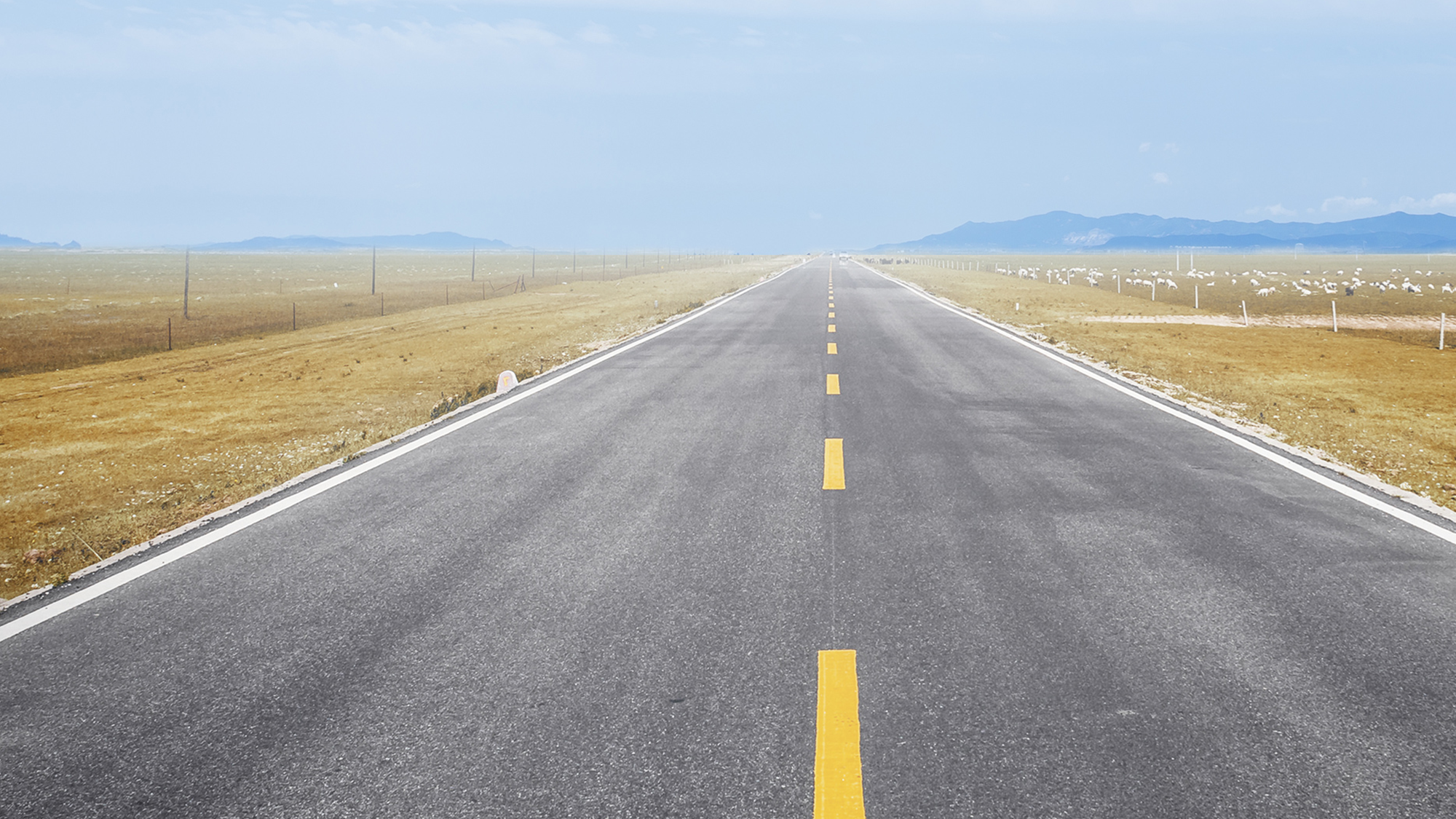 ผลการเรียกตรวจตามมาตรการ ๑๐ รสขม ปี 2566 กับปี 2565
สำนักงานป้องกันและบรรเทาสาธารณภัยจังหวัดระยอง
สรุปข้อมูล ณ วันที่ 5 มกราคม 2566 เวลา 00.00 น.
ประจำวันที่ 4  มกราคม  2566
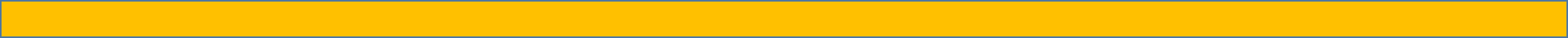 สถิติอุบัติเหตุทางถนนช่วงควบคุมเข้มข้นเทศกาลปีใหม่ 2566  (ระหว่างวันที่ 29 ธันวาคม 2565 – 4 มกราคม 2566)
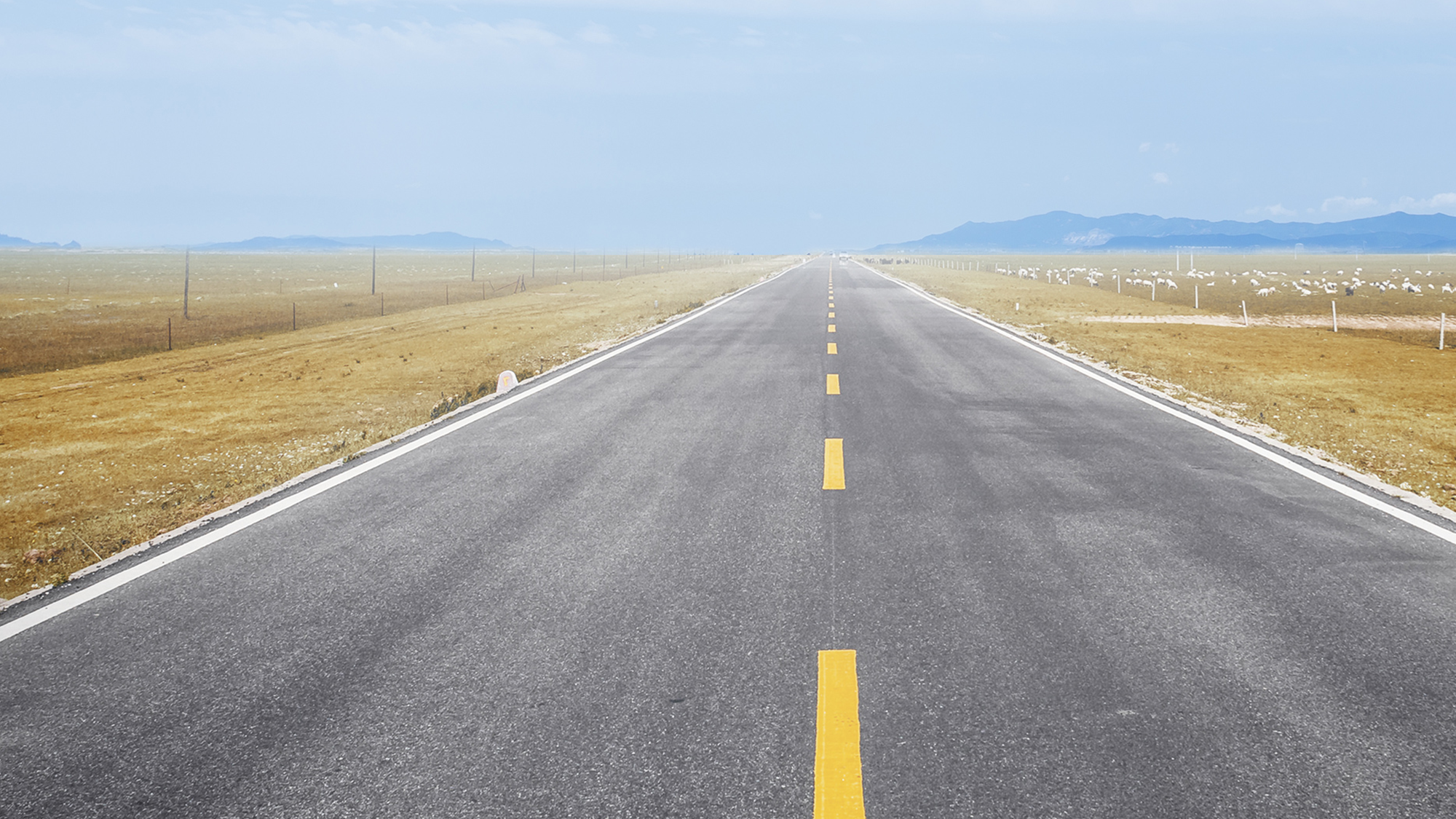 จำนวนผู้ถูกดำเนินคดีตามมาตรการ ๑๐ รสขม ปี 2566 กับปี 2565
สำนักงานป้องกันและบรรเทาสาธารณภัยจังหวัดระยอง
สรุปข้อมูล ณ วันที่ 5 มกราคม 2566 เวลา 00.00 น.
ประจำวันที่ 4  มกราคม  2566
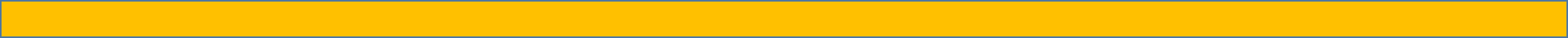